SPECIAL REPORT: EARLY POST-TRANSPLANT DIALYSISIN PRIMARY, DECEASED DONOR TRANSPLANT RECIPIENTS
Based on ISHLT TTX Registry database as of April 19, 2019
Table of Contents
Rates of Early Post-transplant Dialysis: slides 3-4
Distribution of Baseline Characteristics by Early Post-transplant Dialysis: slides 5-20
Incidence of Early Post-transplant Dialysis by Select Baseline Characteristics: slides 21-32
Multivariable Logistic Models for Early Post-transplant Dialysis: slides 33-59
Incidence of Dialysis and Severe Renal Dysfunction at 1 Year by Early Post-transplant Dialysis: slides 60-62
Kaplan-Meier Survival by Early Post-transplant Dialysis: slides 63-71
Incidence of Early Post-transplant Dialysis
Incidence of Early Post-transplant Dialysis
(Primary Transplants: January 1994 – June 2018)
Note: Analysis included first time recipients of single deceased donor transplants; Pediatric heart/lung transplants were included in the pediatric lung transplant cohort. Early dialysis included dialysis that occurred post-transplantation from time to surgical intensive care until hospital discharge.
Distribution of Characteristics by Early Post-transplant Dialysis
Primary Heart Transplants, January 1994 – June 2018Recipient Characteristics by Early Post-transplant Dialysis
Summary statistics excluded transplants with missing data
Continuous factors are expressed as median (5th – 95th percentiles)
1 P-value was calculated using a chi-square (for categorical variables) or Wilcoxon Rank-Sum test (for continuous variables)
2 GFR was estimated using the CKD-EPI formula for adults and modified Schwartz formula for pediatrics
Primary Heart Transplants, January 1994 – June 2018Baseline Characteristics by Early Post-transplant Dialysis
Summary statistics excluded transplants with missing data
Continuous factors are expressed as median (5th – 95th percentiles)
1 P-value was calculated using a chi-square (for categorical variables) or Wilcoxon Rank-Sum test (for continuous variables)
Adult Primary Heart TransplantsDiagnosis by Early Post-transplant Dialysis
(Transplants: January 1994 – June 2018)
p-value reflects the overall group difference
Adult Primary Heart TransplantsDonor/Recipient PHM Difference by Early Post-transplant Dialysis
(Transplants: January 1994 – June 2018)
p-value reflects the overall group difference
Adult Primary Heart TransplantsMCS Device Type by Early Post-transplant Dialysis
(Transplants: January 2000 – June 2018)
p-value reflects the overall group difference
Pediatric Primary Heart TransplantsDiagnosis by Early Post-transplant Dialysis
(Transplants: January 1994 – June 2018)
p-value reflects the overall group difference
Pediatric Primary Heart TransplantsDonor/Recipient Weight Ratio by Early Post-transplant Dialysis
(Transplants: January 1994 – June 2018)
p-value reflects the overall group difference
Pediatric Primary Heart TransplantsMCS Device Type by Early Post-transplant Dialysis
(Transplants: January 2000 – June 2018)
p-value reflects the overall group difference
Primary Lung Transplants, January 1994 – June 2018Recipient Characteristics by Early Post-transplant Dialysis
Summary statistics excluded transplants with missing data
Continuous factors are expressed as median (5th – 95th percentiles)
1 P-value was calculated using a chi-square (for categorical variables) or Wilcoxon Rank-Sum test (for continuous variables)
2 Pediatric heart/lung transplants were included in the pediatric lung transplants cohort
3 GFR was estimated using the CKD-EPI formula for adults and modified Schwartz formula for pediatrics
Primary Lung Transplants, January 1994 – June 2018Baseline Characteristics by Early Post-transplant Dialysis
Summary statistics excluded transplants with missing data
Continuous factors are expressed as median (5th – 95th percentiles)
1 P-value was calculated using a chi-square (for categorical variables) or Wilcoxon Rank-Sum test (for continuous variables)
2 Pediatric heart/lung transplants were included in the pediatric lung transplant cohort
Adult Primary Lung TransplantsDiagnosis by Early Post-transplant Dialysis
(Transplants: January 1994 – June 2018)
p-value reflects the overall group difference
[Speaker Notes: Combine IPF (aka IIP now) and ILD for lung.]
Adult Primary Lung TransplantsDiagnosis by Procedure and Early Post-transplant Dialysis
(Transplants: January 1994 – June 2018)
Single Lung
Double Lung
p-value reflects the overall group difference
p-value reflects the overall group difference
Adult Primary Lung TransplantsDonor/Recipient Height Ratio by Early Post-transplant Dialysis
(Transplants: January 1994 – June 2018)
p-value reflects the overall group difference
Pediatric Primary Lung TransplantsDiagnosis by Early Post-transplant Dialysis
(Transplants: January 1994 – June 2018)
Pediatric heart/lung transplants were included in the pediatric lung transplant cohort; p-value reflects the overall group difference.
Pediatric Primary Lung TransplantsDonor/Recipient Height Ratio by Early Post-transplant Dialysis
(Transplants: January 1994 – June 2018)
Pediatric heart/lung transplants were included in the pediatric lung transplant cohort; p-value reflects the overall group difference.
Incidence of Early Post-transplant Dialysis by Select Baseline Characteristics
Adult Primary Heart TransplantsIncidence of Early Post-transplant Dialysis by Diagnosis
(Transplants: January 1994 – June 2018)
p-value reflects the overall group difference
Adult Primary Heart TransplantsIncidence of Early Post-transplant Dialysis 
by Donor/Recipient PHM Difference
(Transplants: January 1994 – June 2018)
p-value reflects the overall group difference
Adult Primary Heart TransplantsIncidence of Early Post-transplant Dialysis by MCS Device Type
(Transplants: January 2000 – June 2018)
p-value reflects the overall group difference
Pediatric Primary Heart TransplantsIncidence of Early Post-transplant Dialysis by Diagnosis
(Transplants: January 1994 – June 2018)
p-value reflects the overall group difference
Pediatric Primary Heart TransplantsIncidence of Early Post-transplant Dialysis by Donor/Recipient Weight Ratio
(Transplants: January 1994 – June 2018)
p-value reflects the overall group difference
Pediatric Primary Heart TransplantsIncidence of Early Post-transplant Dialysis by MCS Device Type
(Transplants: January 2000 – June 2018)
p-value reflects the overall group difference
Adult Primary Lung Transplants
 Incidence of Early Post-transplant Dialysis by Diagnosis
(Transplants: January 1994 – June 2018)
p-value reflects the overall group difference
Adult Primary Lung Transplants 
Incidence of Early Post-transplant Dialysis by Procedure and Diagnosis
(Transplants: January 1994 – June 2018)
Single Lung
Double Lung
p-value reflects the overall group difference
p-value reflects the overall group difference
Adult Primary Lung TransplantsIncidence of Early Post-transplant Dialysis by 
Donor/Recipient Height Ratio
(Transplants: January 1994 – June 2018)
p-value reflects the overall group difference
Pediatric Primary Lung TransplantsIncidence of Early Post-transplant Dialysis by Diagnosis
(Transplants: January 1994 – June 2018)
Pediatric heart/lung transplants were included in the pediatric lung transplant cohort; p-value reflects the overall group difference.
Pediatric Primary Lung TransplantsIncidence of Early Post-transplant Dialysis by Donor/Recipient Height Ratio
(Transplants: January 1994 – June 2018)
Pediatric heart/lung transplants were included in the pediatric lung transplant cohort; p-value reflects the overall group difference.
Multivariable Logistic Model for Early Post-transplant Dialysis
Adult Heart
Adult Heart Transplants (January 2000 - June 2018)
Statistically Significant Categorical Risk Factors For Early Post-transplant Dialysis with 95% Confidence Limits
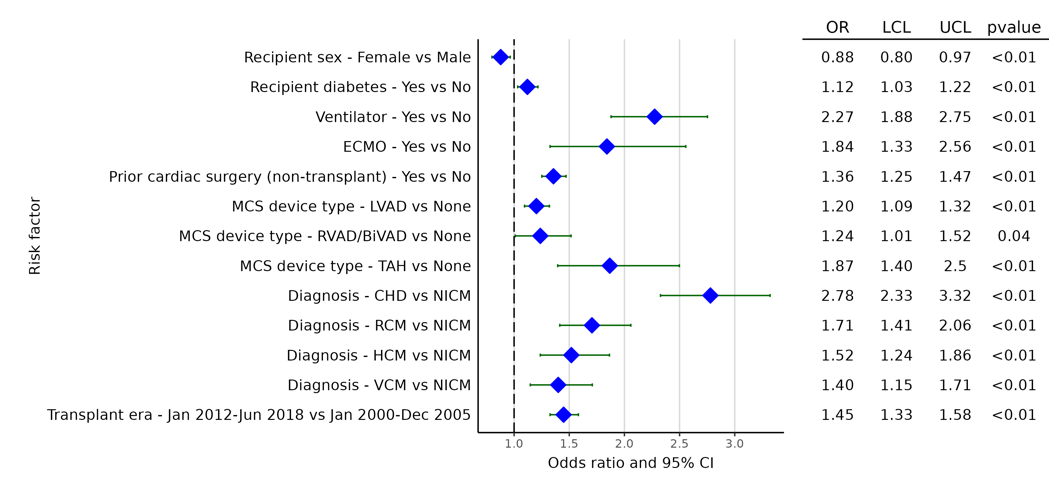 (N = 38,795)
Adult Heart Transplants (January 2000 - June 2018)
Statistically Significant Continuous Risk Factors for Early Post-transplant Dialysis
Adult Heart Transplants (January 2000 - June 2018)
Statistically Significant Continuous Risk Factors For Early Post-transplant Dialysis with 95% Confidence Limits
Recipient age (years)
p = 0.0356
(N = 38,795)
Adult Heart Transplants (January 2000 - June 2018)
Statistically Significant Continuous Risk Factors For Early Post-transplant Dialysis with 95% Confidence Limits
Recipient BMI (kg/m2)
(N = 38,795)
Adult Heart Transplants (January 2000 - June 2018)
Statistically Significant Continuous Risk Factors For Early Post-transplant Dialysis with 95% Confidence Limits
Recipient bilirubin (mg/dl)
p < 0.0001
(N = 38,795)
Adult Heart Transplants (January 2000 - June 2018)
Statistically Significant Continuous Risk Factors For Dialysis at Discharge with 95% Confidence Limits
Recipient eGFR (mL/min/1.73m2)
p < 0.0001
(N = 38,795)
Adult Heart Transplants (January 2000 - June 2018)
Statistically Significant Continuous Risk Factors For Early Post-transplant Dialysis with 95% Confidence Limits
Donor age (years)
p < 0.0001
(N = 38,795)
Adult Heart Transplants (January 2000 - June 2018)
Statistically Significant Continuous Risk Factors For Early Post-transplant Dialysis with 95% Confidence Limits
Ischemic time (hours)
p < 0.0001
(N = 38,795)
Adult Heart Transplants (January 2000 - June 2018)
Statistically Significant Continuous Risk Factors For Dialysis at Discharge with 95% Confidence Limits
Donor-recipient PHM difference (%)
p = 0.0375
(N = 38,795)
Multivariable Logistic Model for Early Post-transplant Dialysis
Pediatric Heart
Pediatric Heart Transplants (January 2000 - June 2018)
Statistically Significant Categorical Risk Factors For Early Post-transplant Dialysis with 95% Confidence Limits
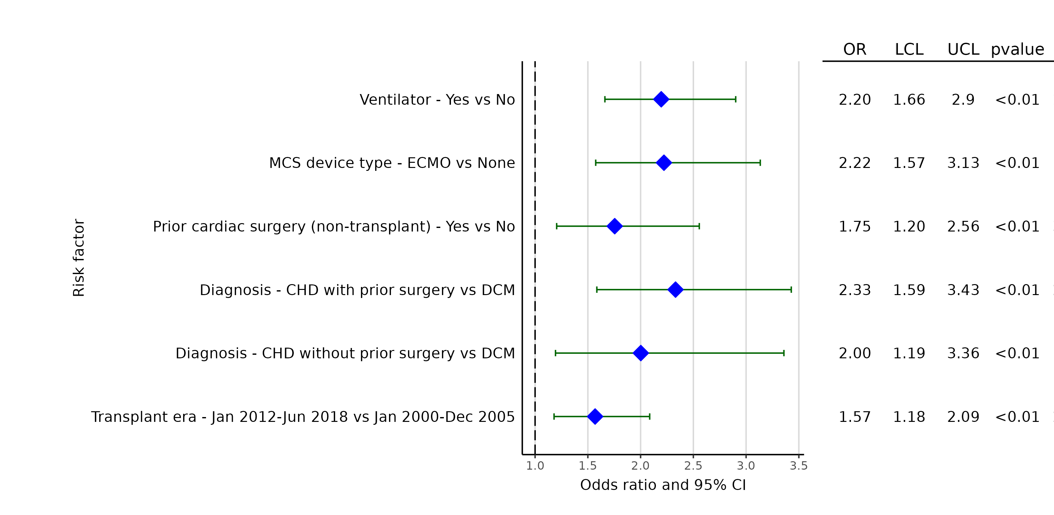 (N = 6,535)
Pediatric Heart Transplants (January 2000 - June 2018)
Statistically Significant Continuous Risk Factors For Early Post-transplant Dialysis
Pediatric Heart Transplants (January 2000 - June 2018)
Statistically Significant Continuous Risk Factors For Dialysis at Discharge with 95% Confidence Limits
Recipient eGFR (mL/min/1.73m2)
p < 0.0001
(N = 6,535)
Pediatric Heart Transplants (January 2000 - June 2018)
Statistically Significant Continuous Risk Factors For Early Post-transplant Dialysis with 95% Confidence Limits
Donor age (years)
p = 0.0016
(N = 6,535)
Pediatric Heart Transplants (January 2000 - June 2018)
Statistically Significant Continuous Risk Factors For Early Post-transplant Dialysis with 95% Confidence Limits
Donor recipient weight ratio
p = 0.0294
(N = 6,535)
Pediatric Heart Transplants (January 2000 - June 2018)
Statistically Significant Continuous Risk Factors For Early Post-transplant Dialysis with 95% Confidence Limits
Ischemic time (hours)
p < 0.0001
(N = 6,535)
Multivariable Logistic Model for Early Post-transplant Dialysis
Early Post-transplant Dialysis for Adult Lung
Adult Lung Transplants (January 2000 - June 2018)
Statistically Significant Categorical Risk Factors For Early Post-transplant Dialysis with 95% Confidence Limits
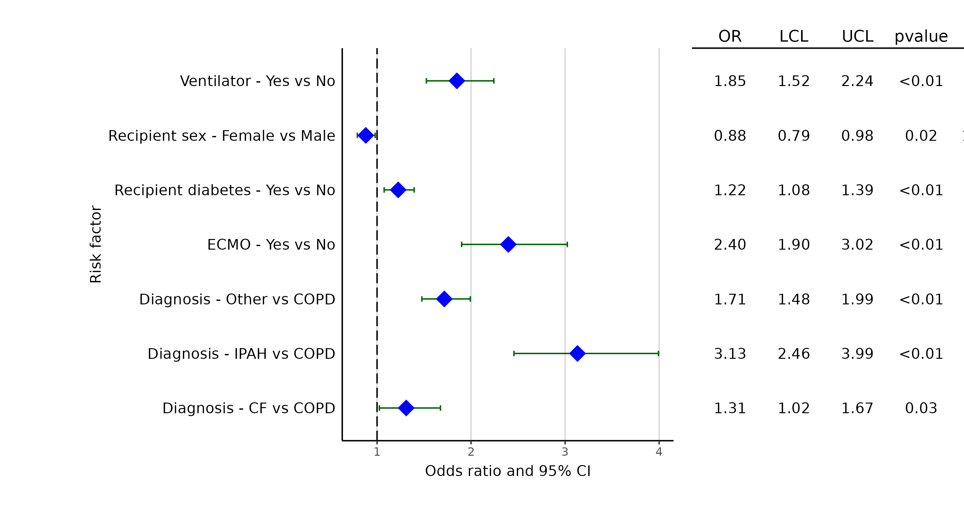 (N= 30,068)
Adult Lung Transplants (January 2000 - June 2018)
Statistically Significant Continuous Risk Factors For Early Post-transplant Dialysis
Adult Lung Transplants (January 2000 - June 2018)
Statistically Significant Continuous Risk Factors For Early Post-transplant Dialysis with 95% Confidence Limits
Recipient BMI (kg/m2)
p <0.0001
(N = 30,068)
Adult Lung Transplants (January 2000 - June 2018)
Statistically Significant Continuous Risk Factors For Early Post-transplant Dialysis with 95% Confidence Limits
Recipient bilirubin (mg/dl)
p = 0.0101
(N = 30,068)
Adult Lung Transplants (January 2000 - June 2018)
Statistically Significant Continuous Risk Factors For Dialysis at Discharge with 95% Confidence Limits
Recipient eGFR (mL/min/1.73m2)
p <0.0001
(N = 30,068)
Adult Lung Transplants (January 2000 - June 2018)
Statistically Significant Continuous Risk Factors For Early Post-transplant Dialysis with 95% Confidence Limits
Donor age (years)
p = 0.0002
(N = 30,068)
Adult Lung Transplants (January 2000 - June 2018)
Statistically Significant Continuous Risk Factors For Early Post-transplant Dialysis with 95% Confidence Limits
Ischemic time (hours)
p <0.0001
(N = 30,068)
Multivariable Logistic Model for Early Post-transplant Dialysis
Pediatric Lung
Pediatric Primary Lung Transplants (January 2000 - June 2018)
Statistically Significant Categorical Risk Factors For Early Post-transplant Dialysis with 95% Confidence Limits
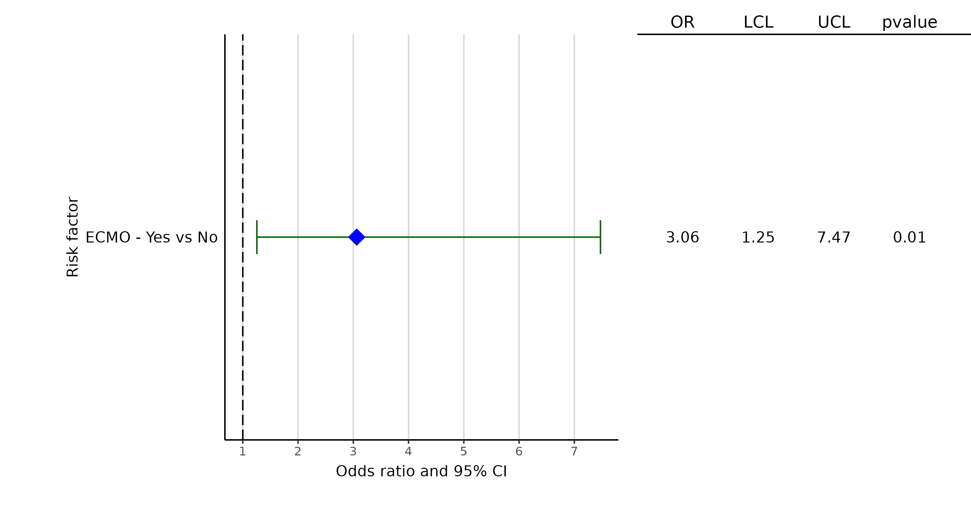 Pediatric heart/lung transplants were included in the pediatric lung transplant cohort.
(N = 907)
Incidence of Dialysis and Severe Renal Dysfunction at One-Year by Early Post-transplant Dialysis
Incidence of Dialysis and Severe Renal Dysfunction within One Year by Early Post-transplant Dialysis
(Transplants: January 2000 – June 2017)
Severe renal dysfunction was defined as need for dialysis, renal transplant, or creatine>2.5 mg/dl at one year; p-value was calculated using a chi-square test.
[Speaker Notes: heart]
Incidence of Dialysis and Severe Renal Dysfunction within One Year by Early Post-transplant Dialysis
(Transplants: January 2000 – June 2017)
Pediatric heart/lung transplants were included in the pediatric lung transplant cohort; severe renal dysfunction was defined as need for dialysis, renal transplant, or creatine>2.5 mg/dl at one year; p-value was calculated using a chi-square test.
[Speaker Notes: lung]
Kaplan-Meier Survival within 365 Days by Dialysis Status
Adult Heart Primary Transplants, January 1994 – June 2017 
Kaplan-Meier Survival by Early Post-transplant Dialysis
Pediatric Heart Primary Transplants, January 1994 – June 2017 
Kaplan-Meier Survival by Early Post-transplant Dialysis
Adult Heart Primary Transplants, January 1994 – June 2017
Kaplan-Meier Survival by Usage of Dialysis
[Speaker Notes: Definition:
Pre-tx dialysis: pre-transplant dialysis is yes, regardless of the presence of early post-tx dialysis  
De-novo dialysis:  pre-transplant dialysis is no and early post-tx dialysis is yes
No dialysis: Pre-tx dialysis is no and early post-tx dialysis is no]
Pediatric Heart Primary Transplants, January 1994 – June 2017
 Kaplan-Meier Survival by Usage of Dialysis
p <0.0001
[Speaker Notes: Definition:
Pre-tx dialysis: pre-transplant dialysis is yes, regardless of the presence of early post-tx dialysis  
De-novo dialysis:  pre-transplant dialysis is no and early post-tx dialysis is yes
No dialysis: Pre-tx dialysis is no and early post-tx dialysis is no]
Adult Lung Primary Transplants, January 1994 – June 2017 
Kaplan-Meier Survival by Early Post-transplant Dialysis
Pediatric Lung Primary Transplants, January 1994 – June 2017
Kaplan-Meier Survival by Early Post-transplant Dialysis
Pediatric heart/lung transplants were included in the pediatric lung transplant cohort
Adult Lung Primary Transplants, January 1994 – June 2017
Kaplan-Meier Survival by Usage of Dialysis
[Speaker Notes: Definition:
Pre-tx dialysis: pre-transplant dialysis is yes, regardless of the presence of early post-tx dialysis  
De-novo dialysis:  pre-transplant dialysis is no and early post-tx dialysis is yes
No dialysis: Pre-tx dialysis is no and early post-tx dialysis is no]
Pediatric Lung Primary Transplants, January 1994 – June 2017
 Kaplan-Meier Survival by Usage of Dialysis
Pediatric heart/lung transplants were included in the pediatric lung transplant cohort; transplants with pre-transplant dialysis were excluded due to N < 10.
[Speaker Notes: Definition:
Pre-tx dialysis: pre-transplant dialysis is yes, regardless of the presence of early post-tx dialysis  
De-novo dialysis:  pre-transplant dialysis is no and early post-tx dialysis is yes
No dialysis: Pre-tx dialysis is no and early post-tx dialysis is no]